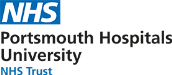 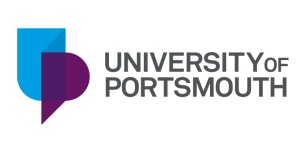 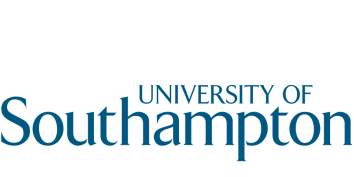 An Introduction to the MicroGuide™2 Study for Prospective Study Sites
A randomised controlled trial of the impact of MicroGuide™2 computerised decision support modules on antimicrobial prescribing behaviors and clinical outcomes.

Version 1.0 │ August 2021
MSD 2021
[Speaker Notes: Hello and welcome to this presentation ‘An Introduction to the MicroGuide™2 Study for Prospective Study Sites’. 
The MicroGuide™2 study is a randomised controlled trial investigating the impact of MicroGuide™ computerised decision support modules on antimicrobial prescribing behaviors and clinical outcomes.
This research study is supported by Portsmouth Hospitals University NHS Trust, University of Southampton, University of Portsmouth and sponsored and funded by Merck Sharp & Dohme (UK) Ltd, generally known as MSD.
The MicroGuide™ app was developed by Horizon Strategic Partners, now part of Induction Healthcare.  MicroGuide™ is not owned by MSD.]
Agenda
Background to the MicroGuide™2 Study 
Decision Support Modules 
Decision Support Modules by Condition
Development of Decision Support Modules
Illustration of a Decision Support Module 
Study Site Involvement
Study Site Involvement (Intervention Arm)
Study Site Involvement (Control Arm)
Case Studies 
Case Study 1 
Case Study 1: Recommended Treatment Regimen
Case Study 2
Case Study 2: Recommended Treatment Regimen
Participation
Participation Benefits 
Participation
Further information
2
[Speaker Notes: During this presentation we shall provide a brief background to the MicroGuide™2 study. We shall describe the demo Decision Support Modules (DSMs) that have been created for five disease conditions and how the demo DSMs were developed, followed by an illustration of a DSM. We shall provide an overview of what will be involved for study sites randomised to either the intervention or control arm.
There are two mock patient case studies that viewers can use to test the demo DSMs, with recommended responses and treatment plans provided to each case study in turn.
Information for study participation and useful further information, including a contact email address, are provided at the end of this presentation.]
Background to the MicroGuide™2 Study
The World Health Organisation says that "antibiotic resistance is one of the biggest threats to global health, food security, and development" (WHO, 2020). The major cause of resistance is over-use of antibiotics, either because they are available without medical prescription or from over-prescribing. 
To address this problem, the policy of "antimicrobial stewardship" has been developed. This means "promoting and monitoring judicious use of antimicrobials to preserve their future effectiveness" (NICE, 2015). 
MicroGuide™ is an app to help hospital prescribers select the appropriate antimicrobial drug, by presenting hospital treatment guidelines in a user-friendly way.  Research has been carried out demonstrating that the MicroGuide™ app is valued by prescribers and supports antimicrobial stewardship – The MicroGuide™1 study.
MicroGuide™ has the ability to create decision support modules (DSMs) for particular disease conditions, so that prescribers can answer a series of conditional questions about factors such as disease severity, allergies, resistance risks and pregnancy status to be guided to a recommended choice of drugs or in some cases to seek further microbiology specialist advice.
An Introduction to the MicroGuide™2 Study for Prospective Sites
[Speaker Notes: The World Health Organisation says that "antibiotic resistance is one of the biggest threats to global health, food security, and development" (WHO, 2020). The major cause of resistance is over-use of antibiotics, either because they are available without medical prescription or from over-prescribing. 
To address this problem, the policy of "antimicrobial stewardship" has been developed. This means "promoting and monitoring judicious use of antimicrobials to preserve their future effectiveness“. 
MicroGuide™ is an app to help hospital prescribers select the appropriate antimicrobial drug, by presenting hospital treatment guidelines in a user-friendly way.
Research has been carried out demonstrating that the MicroGuide™ app is valued by prescribers and supports antimicrobial stewardship – The MicroGuide™1 study.
MicroGuide™ has the ability to create decision support modules (DSMs) for particular disease conditions, so that prescribers can answer a series of conditional questions about factors such as disease severity, allergies, resistance risks and pregnancy status to be guided to a recommended choice of drugs or in some cases to seek further microbiology specialist advice.]
Background to the MicroGuide™2 Study
We would like to invite you and your NHS Trust to participate in the MicroGuide™2 study, to evaluate whether implementing DSMs within the MicroGuide™ application will improve the quality of antimicrobial prescribing and clinical outcomes. To help inform your decision, we have complied this slide deck to demonstrate the development and functionality of a standardised DSM. 
Participating NHS Trusts will be randomised to either use MicroGuide™ with computerised DSMs for five common infections (intervention arm) or continue using the standard ‘browse’ version of MicroGuide™ (control arm).
Randomisation takes place at the Trust level, not the individual patient level.
This slide deck should be used in conjunction to the ‘NHS Trust Participant Information Sheet’ (Version 4.1, dated 11/08/2021).
The study is sponsored and funded by Merck Sharp & Dohme (UK) Ltd.
An Introduction to the MicroGuide™2 Study for Prospective Sites
[Speaker Notes: We would like to invite you and your NHS Trust to participate in the MicroGuide™2 study, to evaluate whether implementing DSMs within the MicroGuide™ application will improve the quality of antimicrobial prescribing and clinical outcomes. To help inform your decision, we have complied this slide deck to demonstrate the development and functionality of a standardised DSM. 
Participating NHS Trusts will be randomised to either use MicroGuide™ with computerised DSMs for five common infections (the intervention arm of the study) or continue using the standard ‘browse’ version of MicroGuide™ (the control arm of the study).
Randomisation takes place at the Trust level, not the individual patient level.
This slide deck should be used in conjunction to the ‘NHS Trust Participant Information Sheet’ (Version 4.1, dated 11/08/2021).
The study is sponsored and funded by Merck Sharp & Dohme (UK) Ltd, generally known as MSD,]
Decision Support Modules by Condition (for adult patients)
Community-acquired Pneumonia (CAP)
Hospital-acquired Pneumonia (HAP)
Urinary Tract Infection (UTI)
Skin & Soft Tissue Infection (SSTI): Cellulitis
Intra-abdominal Infection (IAI): Biliary Sepsis

For Trusts randomised to the intervention arm, the browse version of their guidelines for these five conditions will be replaced by a DSM.  Guidelines for other conditions will remain visible in the standard browse format.
An Introduction to the MicroGuide™2 Study for Prospective Sites
[Speaker Notes: Five Decision Support Modules (DSMs) will be developed for adult patients presenting with one of five infections, which are:
Community-acquired Pneumonia (CAP)
Hospital-acquired Pneumonia (HAP)
Urinary Tract Infection (UTI)
Skin & Soft Tissue Infection (SSTI): Cellulitis
Intra-abdominal Infection (IAI): Biliary Sepsis

For Trusts randomised to the intervention arm, the browse version of their guidelines for these five conditions will be replaced by a DSM.  Guidelines for other conditions will remain visible in the standard browse format.]
Development of Decision Support Modules (DSMs)
Collaboration between the local NHS Trust team and the MicroGuide™ 2 Research Pharmacist
Piloting & editing
Local NHS Trust guidelines
National guidance i.e. NICE/PHE
Dependent on infectious disease e.g. penicillin allergy
The number of key variables that affect prescribing decisions drives the number of possible prescribing  permutations
Based on Local NHS Trust guidance and evidence base
Considers patient status i.e. antibiotic formulation if patient is nil by mouth
Threshold for prescribers to contact the infection specialist to discuss patient
Study site approval of locally developed DSMs
7. Locally developed DSM ready for use
An Introduction to the MicroGuide™2 Study for Prospective Sites
[Speaker Notes: The development of the Decision Support Modules (DSMs) can be described over 7 steps, each of which will be delivered through the collaboration between the local NHS Trust team and the MicroGuide™ 2 Research Pharmacist.

In the first step, relevant resources are explored and collated, primarily the local NHS Trust guidelines, along with national guidance such as from the National Institute for Health and Care Excellence and Public Health England. In the second step, key decision variables that influence prescribing decisions, such as penicillin allergy status, are identified from local guidelines. These key decision variables may be dependent on the particular infectious disease. In step 3, the DSM structure shall be developed by modelling the number of key decision variables that affect prescribing decisions, therefore determining the number of possible prescribing permutations. This process is then followed by the development of the respective treatment recommendations, which again refers primarily to local NHS Trust guidance and evidence-based guidelines, in addition to factoring in patient status (for example suitability of the oral route for antibiotics) and the local Trust threshold for requiring prescribers to contact an infection specialist to discuss the patient. In step 5, the DSM will be transferred to the MicroGuide™ application. This step will also involve piloting and editing the DSM as required. In step 6, the locally developed DSM is ready for demonstration and local study site approval processes (further described in slide 8). Once approved, the locally developed DSM is ready for use.]
Illustration of a Decision Support Module (DSM)
An Introduction to the MicroGuide™2 Study for Prospective Sites
[Speaker Notes: This slide provides an overview of the demo DSM for urinary tract infection, that was developed using two key NICE guidelines for illustration purposes. As a demonstration we found seven key variables.
Gender 
Source of infection
Presence of sepsis 
Pregnancy status
Occurrence of treatment failure 
Resistance risk
Penicillin allergy

Each of these key variables has two or three options meaning there are 192 potential variable combinations, referred to as permutations, for this demo DSM.]
Study Site Involvement (Intervention Arm)For sites randomised to MicroGuide™ with computerised DSMs for five common infections
Full support provided to participating sites by the MicroGuide™ 2 research team, with direct escalation access to a dedicated Research Pharmacist if required.
An Introduction to the MicroGuide™2 Study for Prospective Sites
[Speaker Notes: In this slide we shall describe study site involvement for sites randomised to the intervention arm where MicroGuide™ with computerised DSMs will be used.

As a first stage, the NHS Trust will need to provide consent for releasing data that are identifiable by organisation but not by individual patient or staff member. These data sets are:
MicroGuide™ app use statistics from Horizon Strategic Partners, and
Aggregated monthly data on Trust-level antibiotic dispensing from RxInfo Define software
Publicly available data on antibiotic prescribing and resistance from the Public Health England website will also be analysed, along with data on length-of-stay, 30-day readmission, ICU admission and in-hospital mortality from NHS Digital. Publication and other dissemination of results will not name participating NHS Trusts.

In stage 2, as described earlier, the DSMs will be developed using local NHS Trust guidance and evidence-based national guidelines.
In stage 3 a local PIN will be applied to the MicroGuide™ app to limit DSM access to local NHS Trust clinicians only.  The PIN need only be entered once by each user, the first time they update the app to incorporate the DSMs.
A nominated NHS Trust Lead will be required to seek approval for the DSMs from the Trust Antimicrobial Stewardship Committee or Drug & Therapeutics Committee or the appropriate equivalent committee in stage 4.
In stage 5, the local NHS Trust would launch the MicroGuide™ computerised DSMs, ensure prescribing clinicians are aware and able to use the MicroGuide™ with computerised DSMs. Clinicians who do not wish to use the DSMs will be directed to access the Trust guidelines as a PDF or Word document on the Trust internal website. Study site participation will last 12 months.

Following implementation and after at least six months, a sample of 2-3 prescribers per Trust (comprised of junior and senior doctors, and nurse prescribers), will be invited to consent and participate in interviews. One-to-one interviews will be conducted at a time convenient to the participant and during their personal time. Interviews are expected to take for up to 45-minutes and they will be digitally audio-recorded.  Health care professionals who participate in the study interviews will be offered compensation with a £30 Amazon® voucher, and data obtained from DSM users through these interviews will be anonymised and their identity will not be published or available to Horizon Strategic Partners (the MicroGuide™ app developer) or the study sponsor (Merck Sharp & Dohme Ltd).

Full support is provided to participating sites by the MicroGuide™ 2 research team through out participation, with direct escalation access to a dedicated Research Pharmacist if required.]
Study Site Involvement (Control Arm)For sites randomised to continue using the standard ‘browse’ version of MicroGuide™
Full support provided to participating sites by the MicroGuide™ 2 research team, with direct escalation access to a dedicated Research Pharmacist if required.
An Introduction to the MicroGuide™2 Study for Prospective Sites
[Speaker Notes: For study sites randomised to the control arm where the standard ‘browse’ version of MicroGuide™ will continue to be used. NHS Trust sites in the control arm will also need to provide consent for releasing data that are identifiable by organisation but not by individual patient or staff member. These data sets are:
MicroGuide™ app use statistics from Horizon Strategic Partners, and
Aggregated monthly data on Trust-level antibiotic dispensing from RxInfo Define software
Publicly available data on antibiotic prescribing and resistance from the Public Health England website will also be analysed, along with data on length-of-stay, 30-day readmission, ICU admission and in-hospital mortality from NHS Digital. Publication and other dissemination of results will not name participating NHS Trusts.

The local NHS Trust will continue using the standard ‘browse’ version of MicroGuide™, and participation in the study will last 12 months.

Full support is provided to participating sites by the MicroGuide™ 2 research team through out participation, with direct escalation access to a dedicated Research Pharmacist if required.]
Case Study 1: Cellulitis
A 25 year old female is referred for an acute headache, loss of vision, fever and swelling of the face after she sustained injury 4 weeks before.
On admission, the doctor noticed an obvious swelling and a small wound on the right side of the face, mild proptosis (bulging of the eye), paralysis of the eye muscle and conjunctivitis.
Following a review by an ophthalmologist the patient is diagnosed with orbital and facial cellulitis.
The patient has a history of IV drug use and multiple hospital admissions.
Her human chorionic gonadotropin (HCG) pregnancy test is negative.
She takes citalopram 10mg daily, and has no known drug allergies.
An Introduction to the MicroGuide™2 Study for Prospective Sites
[Speaker Notes: For this part of the presentation, we shall share two mock patient case studies, so that viewers can trial the computerised DSMs.

As the case study is described, the prescriber would need to input into the computerised DSMs the key variables to eventually output antibiotic treatment recommendations. 

For case study 1, A 25 year old female is referred for an acute headache, loss of vision, fever and swelling of the face after she sustained injury 4 weeks before. On admission, the doctor noticed an obvious swelling and a small wound on the right side of the face, mild proptosis (bulging of the eye), paralysis of the eye muscle and conjunctivitis. Following a review by an ophthalmologist the patient is diagnosed with orbital and facial cellulitis. The patient has a history of IV drug use and multiple hospital admissions. Her human chorionic gonadotropin (HCG) pregnancy test is negative. She takes citalopram 10mg daily, and has no known drug allergies. 

Using the MicroGuide™ with computerised DSMs, which antibiotic or antibiotics would you initiate?]
Case Study 1: Recommended Treatment Regimen
Identify the antibiotic and regimen, depending on oral-route status
Select the ‘cellulitis’ DSM
Input the variables according to the patient’s status
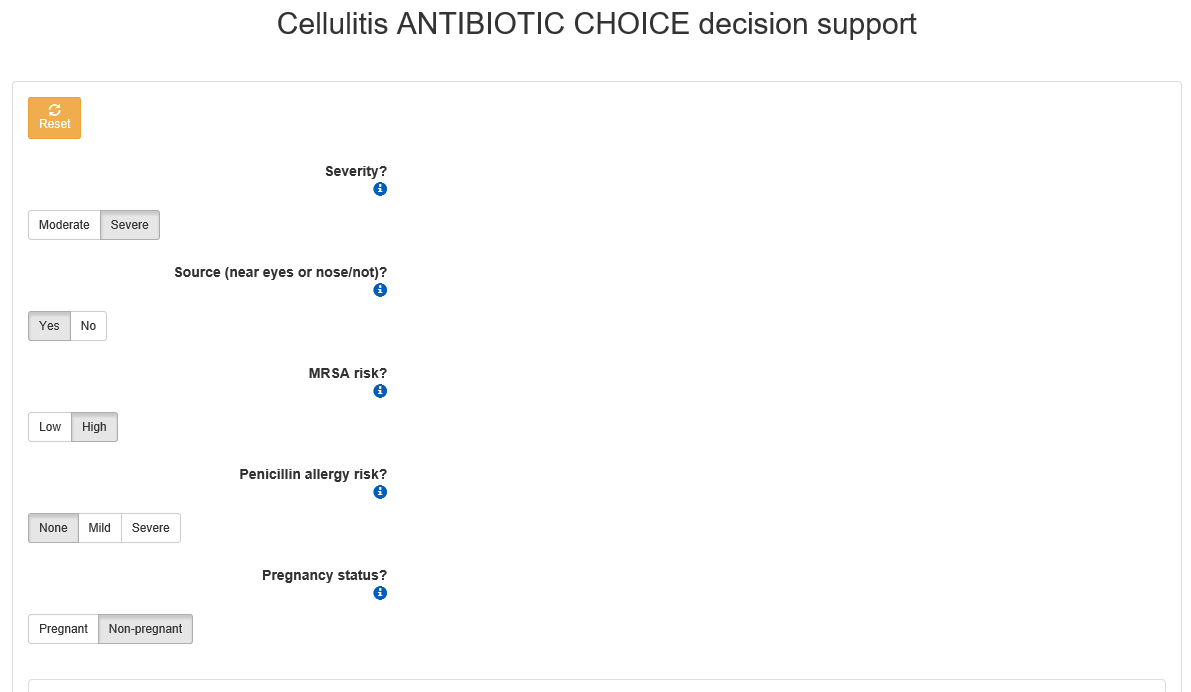 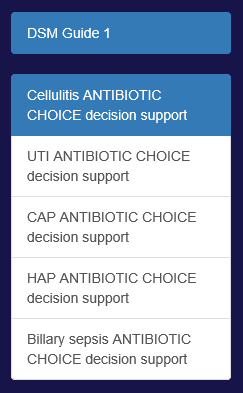 This is only for demonstration and NOT for use in Clinical practice.
Co-amoxiclav 500mg/125mg TDS PO
AND
Doxycycline 200mg on first day, then 100mg OD PO
An Introduction to the MicroGuide™2 Study for Prospective Sites
11
[Speaker Notes: Lets now run through the expected output and recommended treatment regimen from the DSM. Please note, these DSMs and the current output are for demonstration purposes and not for use in clinical practice. 

After reviewing this patient, the clinician would use MicroGuide™ with computerised DSMs to identify which antibiotic to prescribe by first selecting the appropriate DSM which in this case is cellulitis.

The clinician then would input the decision variables according the patient’s status. Background information for key variable options is provided by clicking the blue and white ‘i’ icon under each variable. Going through them in turn, because the patient has been diagnosed with orbital and facial cellulitis the severity would be recorded as severe and the source is near the eyes. We are informed that the patient has had a recent hospitalization and has a history of IV drug use, thereby supporting that the patient is at high risk of methicillin-resistant Staphylococcus aureus (MRSA). The patient has no known drug allergies and has been confirmed not pregnant from a HCG pregnancy test. 

With these variables, the DSM has directed the prescriber to oral co-amoxiclav in combination with oral doxycycline for MRSA cover.

If nil-by-mouth or not absorbing: the DSM advises the prescriber to commence:
Co-amoxiclav IV 
AND
EITHER Vancomycin IV OR Teicoplanin IV
OR if vancomycin or teicoplanin cannot be used Linezolid oral or IV depending on oral route status, and under specialist use only.

NICE guideline NG141: https://www.nice.org.uk/guidance/ng141/resources/visual-summary-pdf-6908401837]
Case Study 2: Urinary Tract Infection (UTI)
A 56-year-old man presents for the first time with new-onset urinary tract symptoms over the preceding week. 
The symptoms consisted of urgency and frequency associated with flank pain. Clinically he was afebrile and his abdomen was soft with no palpable bladder. A diagnosis of an upper UTI has been made.
He has no significant past medical history and no history of sexually transmitted infections.
He takes aspirin 75mg daily and ramipril 5mg daily.
2 years ago he took amoxicillin which caused shortness of breath and urticaria.
An Introduction to the MicroGuide™2 Study for Prospective Sites
[Speaker Notes: For case study 2, a 56-year-old man presents for the first time with new-onset urinary tract symptoms over the preceding week. The symptoms consisted of urgency and frequency associated with flank pain. Clinically he was afebrile and his abdomen was soft with no palpable bladder. A diagnosis of an upper UTI has been made. He has no significant past medical history and no history of sexually transmitted infections. He takes aspirin 75mg daily and ramipril 5mg daily. 2 years ago he took amoxicillin which caused a mild immediate rash that went away.

Using the MicroGuide™ with computerised DSMs, which antibiotic or antibiotics would you initiate?]
Case Study 1: Recommended Treatment Regimen
Identify the antibiotic and regimen, depending on oral-route status
Select the ‘UTI’ DSM
Input the variables according to the patient’s status
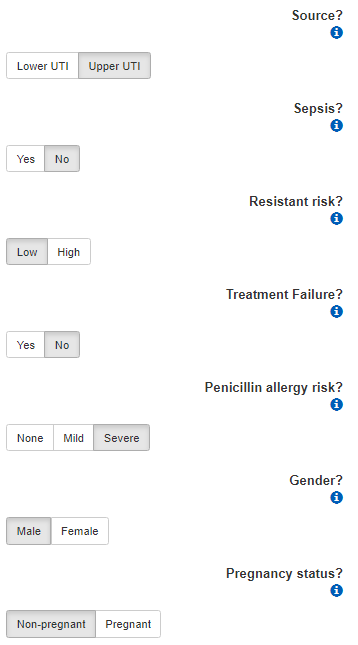 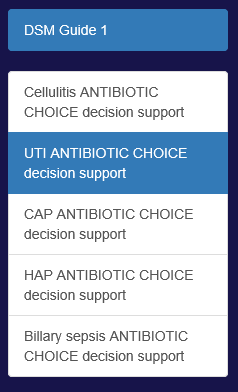 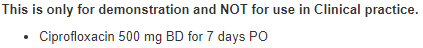 An Introduction to the MicroGuide™2 Study for Prospective Sites
13
[Speaker Notes: After reviewing this patient, the clinician would use MicroGuide™ with computerised DSMs to identify which antibiotic to prescribe by first selecting the appropriate DSM which in this case is urinary tract infection (UTI).

The clinician would input the variables according the patient’s status. Going through them in turn, the patient has been diagnosed with an upper UTI. There are no signs of sepsis nor high risk of resistance. This is the first time that the man is presenting with new-onset symptoms so we can deem that there is no treatment failure. The patient’s history indicates in the past he has had a mild skin reactions to penicillin, so it would be prudent to input that the patient has a mild penicillin allergy risk. Finally we know the patient is male and not pregnant

The DSM recommends that the prescriber should commence oral ciprofloxacin. If the patient is vomiting, unable to take oral antibiotics, or severely unwell the prescriber will also be given the option to choose ciprofloxacin intravenous.]
Participation benefits
The following benefits of participation in the MicroGuide™2 Study are anticipated (intervention arm):
Research pharmacist support to create bespoke DSMs from local NHS Trust guidelines.
Training for NHS Trust staff on how to create DSMs.
Research pharmacist support for validation testing of DSMs to fulfil hospital governance requirements.
Access to the study team for expert advice throughout the study.
Measurement of outcomes, including clinical outcomes, to demonstrate impact of DSMs to hospital management.
Continued access to study DSMs beyond the end of the study.
Support for the hospital to achieve goals of UK AMR National Action Plan to reduce prescribing of broad-spectrum antibiotics and provide decision-support to prescribers.
Opportunity to participate in first-of-its-kind randomised controlled trial of DSMs.
An Introduction to the MicroGuide™2 Study for Prospective Sites
[Speaker Notes: You may be wondering what the benefits will be to organisations that participate in the MicroGuide™2 study.
The following benefits of study participation are anticipated for sites randomized to the intervention arm:
Research pharmacist support to create bespoke DSMs from local NHS Trust guidelines.
Training for NHS Trust staff on how to create DSMs.
Research pharmacist support for validation testing of DSMs to fulfil hospital governance requirements.
Access to the study team for expert advice throughout the study.
Measurement of outcomes, including clinical outcomes, to demonstrate impact of DSMs to hospital management.
Continued access to study DSMs beyond the end of the study.
Support for the hospital to achieve goals of UK AMR National Action Plan to reduce prescribing of broad-spectrum antibiotics and provide decision-support to prescribers.
Opportunity to participate in first-of-its-kind randomised controlled trial of DSMs.
Sites randomised to the control arm simply agree to allow the research team to analyse their routine data and continue to use MicroGuide™ as before.]
Participation
If you would like to participate in the MicroGuide™2 study, please complete the ‘NHS Trust Participant Consent Form’ (Version 3.0, dated 21/06/2021).
Your NHS Trust has the right to withdraw from the study at any point. 
The results of this study will be available to participants and will contribute to publications in academic journals, reports at conferences and dissemination through patient forums, social and mainstream media and NHS organisational channels. Patient and family/carer representatives will be involved in the dissemination of our findings. The findings of this study will inform future grant application(s) and may be used in future ethically reviewed and approved research studies.
An Introduction to the MicroGuide™2 Study for Prospective Sites
[Speaker Notes: If you would like to participate in the MicroGuide™2 study, please complete the ‘NHS Trust Participant Consent Form’ (Version 3.0, dated 21/06/2021). Your NHS Trust has the right to withdraw from the study at any point. The results of this study will be available to participants and will contribute to publications in academic journals, reports at conferences and dissemination through patient forums, social and mainstream media and NHS organisational channels. Patient and family/carer representatives will be involved in the dissemination of our findings. The findings of this study will inform future grant application(s) and may be used in future ethically reviewed and approved research studies.]
Further Information
For further information please refer to the ‘NHS Trust Participant Information Sheet’ (Version 4.1, dated 11/08/2021).

For any further queries please contact our research team via email:
 microguide2.research@porthosp.nhs.uk

Link to previous relevant research (MicroGuide™1):
Kieran S Hand, Bridget Clancy, Mike Allen, Amazigom Mayes, Yash Patel, Susan M Latter, ‘It makes life so much easier’—experiences of users of the MicroGuide™ smartphone app for improving antibiotic prescribing behaviour in UK hospitals: an interview study, JAC-Antimicrobial Resistance, Volume 3, Issue 3, September 2021, dlab111, https://doi.org/10.1093/jacamr/dlab111
An Introduction to the MicroGuide™2 Study for Prospective Sites
[Speaker Notes: We hope you found this presentation useful. For further information please refer to the ‘NHS Trust Participant Information Sheet’ (Version 4.1, dated 11/08/2021). If you or your team have any further queries on this study and/or in participating please contact our research team via the email address: microguide2.research@porthosp.nhs.uk.]
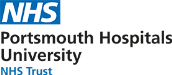 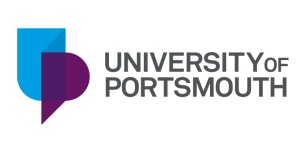 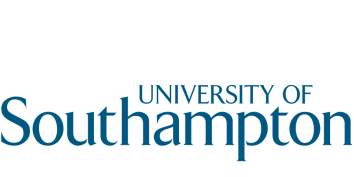 Thank you
[Speaker Notes: Thank you for taking the time to consider participation in this research.]